N2 Gas Cool-Down Method
Jaimi Salone & Edgard Bonilla
08/28/18
Final Configuration:
8/28/18
2
PF1: Pressure Gauge inside inner shield
PF2: Pressure Gauge on Reservoir
PF3: Pressure Gauge on ADP 81
PF4: Pressure Gauge on  Small Turbo (Interior)
PF5: Pressure Gauge in Main Chamber
Target Pressures
Cryo-System Diagram
Sensor Readout/Control
LN2 Outlet
Outer Shield
Sensor Readout/Control
1.5*10-4 Torr
3*10-2 Torr
PF5
Blue Dewar (LN2)
Temp Sensor
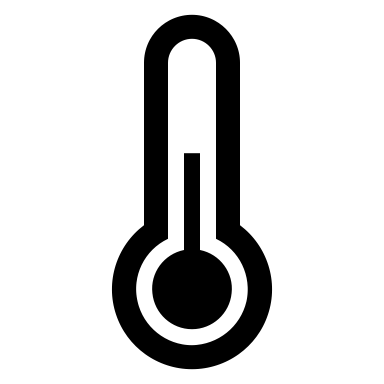 Optic
small turbo pump
PF1
10-3 Torr
V15
system: shut-off
V14
system: calibrated leak
PF4
Inner Shield
Pump valve
Heat Gun
vent
PF2
fill
Heating Tray
vent
PF3
Scroll Pump
Vacuum Chamber
10 Torr
ADP 81
Reservoir
3
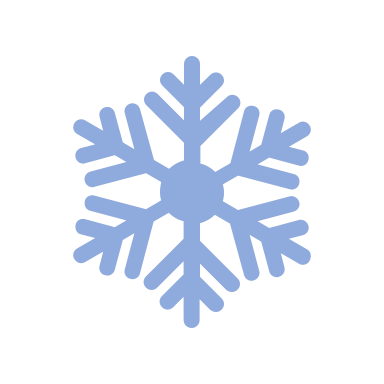 J. Salone 08/23/18
LN2 inlet
Thermal links
Shield Diagram
(View from top with inner shield closed)
Outer shield
8.5”
Inner shield
1.5”
8.5”
11”
3”
3.75”
2.625”
Outlet to small turbo pump
1.25”
Inlet on outer shield
1.625”
11”
*Electric feedthrough not included in diagram
Inlet on inner shield
4
J. Salone 08/28/18
Shield Diagram
11”
Copper nitrogen piping
LN2 inlets for shields
Gaseous nitrogen inlet
11”
3”
Small Turbo Pump outlet
14.25”
 Left side
*Electric feed-through not included in diagram.
2”
3.75”
4.25”
8”
3”
6.5”
3.625”
5
J. Salone 08/28/18
Goals for gas run:
Maintain Pressure internally: still need to retrieve data
1.5 E-4 Torr in Chamber
Appears to maintain in 1.5 E-4 Torr range +/- 5E-5 , and lower, virtually the whole test.
10 Torr for the Reservoir
The component with the most human interaction. We tried to keep it between 13 and 8 Torr the whole time. Less important so long as Inner Shield pressure is constant.
3 E-2 Torr in the Inner Shield
Adjusted Reservoir specifically to maintain this pressure, appeared +/- 1.5E-2.
1 E-3 Torr for the Small Turbo
Great success, stayed in the E-4 range the whole time.
Didn’t bust the Small Turbo!
Cool down the test mass faster: clear results
8/28/18
6
Radiative Cool-Down:
8/28/18
7
N2 Gas Cool-Down:
8/28/18
8
Test Mass Curves:
8/28/18
9